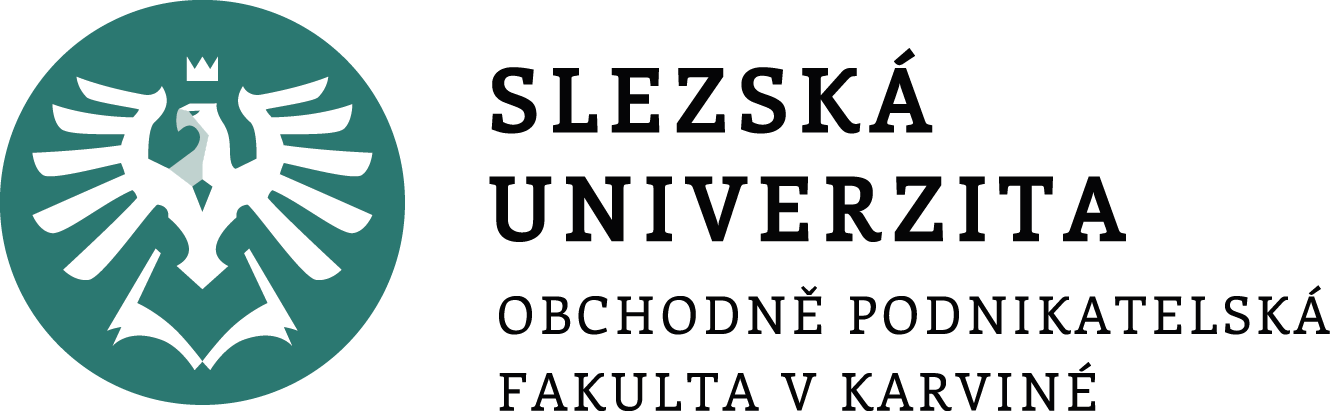 MANAGEMENT

3. seminář
Delegování.
Ing. Helena Marková, Ph.D.
MANAGEMENT							   PEM SU OPF
K čemu je delegování dobré? Pro koho? Je to náročné?
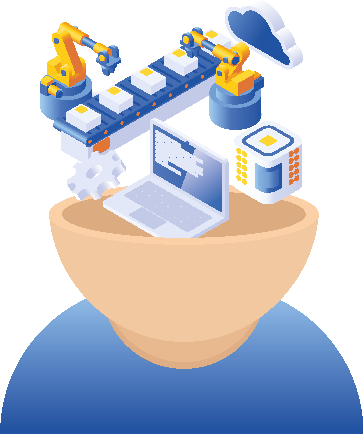 MANAGEMENT							   PEM SU OPF
Co je delegování?
Delegování 
je proces předání pravomoci podřízeným zaměstnancům za účelem provedení zadaného úkolu.
Pravomoc
formální a oprávněné právo manažera dělat rozhodnutí, vydávat pokyny nebo příkazy, a rozdělovat firemní zdroje za účelem dosažení plánů a cílů firmy.
Pojem delegování znamená přenesení pravomocí a úkolů zpravidla vedoucího pracovníka na podřízené. 
Jeho cílem je úspora času nadřízeného pro výkon důležitějších činností a redukce pracovní zátěže. Díky tomu může dojít ke zlepšení manažerských dovedností. 
Zaměstnancům pak přináší profesní rozvoj, ale také možnost dosažení vyšší motivace z práce i vyšších odměn.
MANAGEMENT							   PEM SU OPF
Co je delegování?
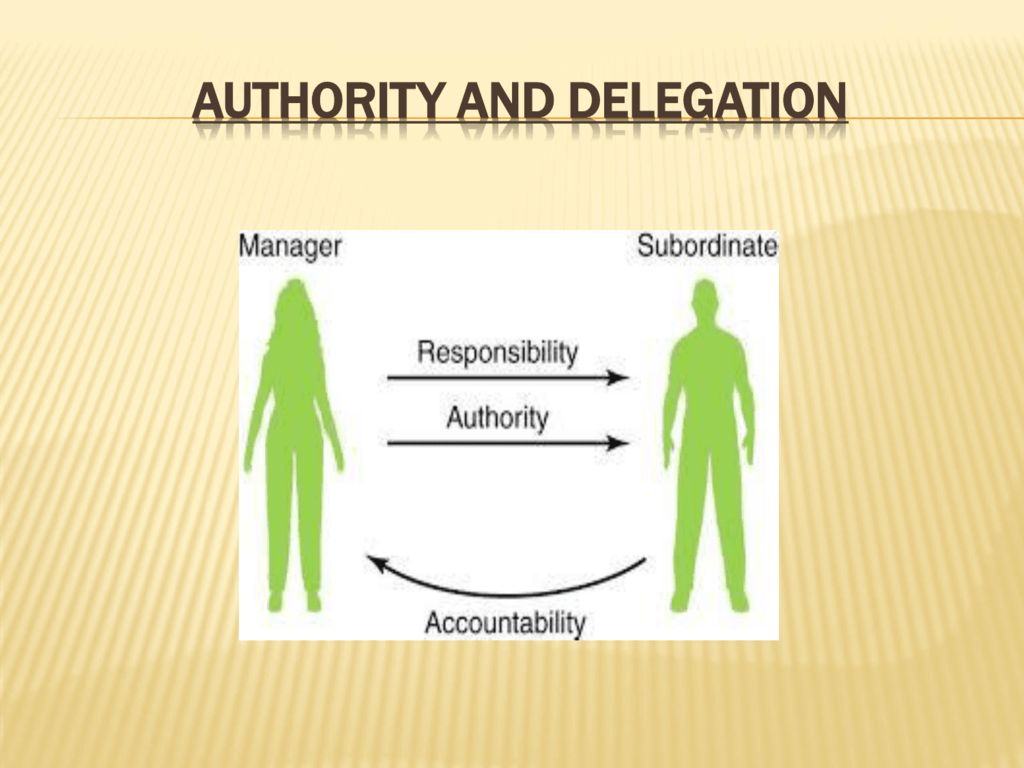 MANAGEMENT 							   PEM SU OPF
Vlastnosti dobrého manažera
Schopnost stanovovat cíle
Efektivní time management
Delegování cílů a úkolů
Dobrá komunikace –souvisí s delegováním
Trvalá práce na sobě – souvisí s delegováním
Empatie a zpětná vazba – souvisí s delegováním
Znalost trhu i finančního řízení
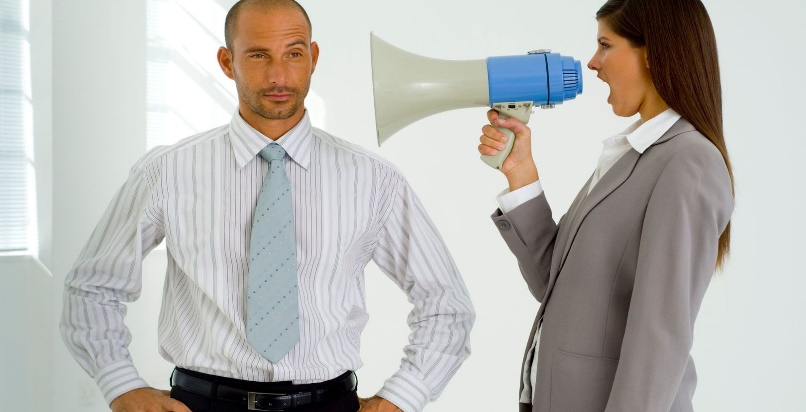 MANAGEMENT 							   PEM SU OPF
Co musí fungovat?
dobrá firemní kultura, která zahrnuje přenesení delegovaných úkolů na ty správné zaměstnance s dostatečnými znalostmi i schopnostmi,
dostatečné časové kapacity,
prostředí důvěry,
adekvátní pracovní podmínky,
schopnost zaměstnanců.
MANAGEMENT 							   PEM SU OPF
Jak správně delegovat?
Zásada očekávaných výsledků – manažer musí přesně vědět jaký úkol bude delegovat podřízeným a jaký má být výsledek.
Míra pravomocí musí odpovídat míře odpovědnosti.
Absolutní odpovědnost manažera. 
Delegování pravomoci a odpovědnosti musí u podřízených vyvolat pocit zodpovědnosti za své úkony a úkoly.
Zásada řízení jednou osobou – podřízený by měl dostávat úkoly, pokyny a příkazy jenom od jedné nadřízené osoby.
Meze pravomocí – nadřízený deleguje jenom část svých pravomocí a podřízený by měl znát, které pravomoci má.
MANAGEMENT 							   PEM SU OPF
Co tedy je delegování?
Odpovězte na otázku:

https://silesianuniversity.display.vevox.com/#/present/412002/SRK9FJTJ4SI4G446NC30
MANAGEMENT 							   PEM SU OPF
Proč je výhodné delegovat
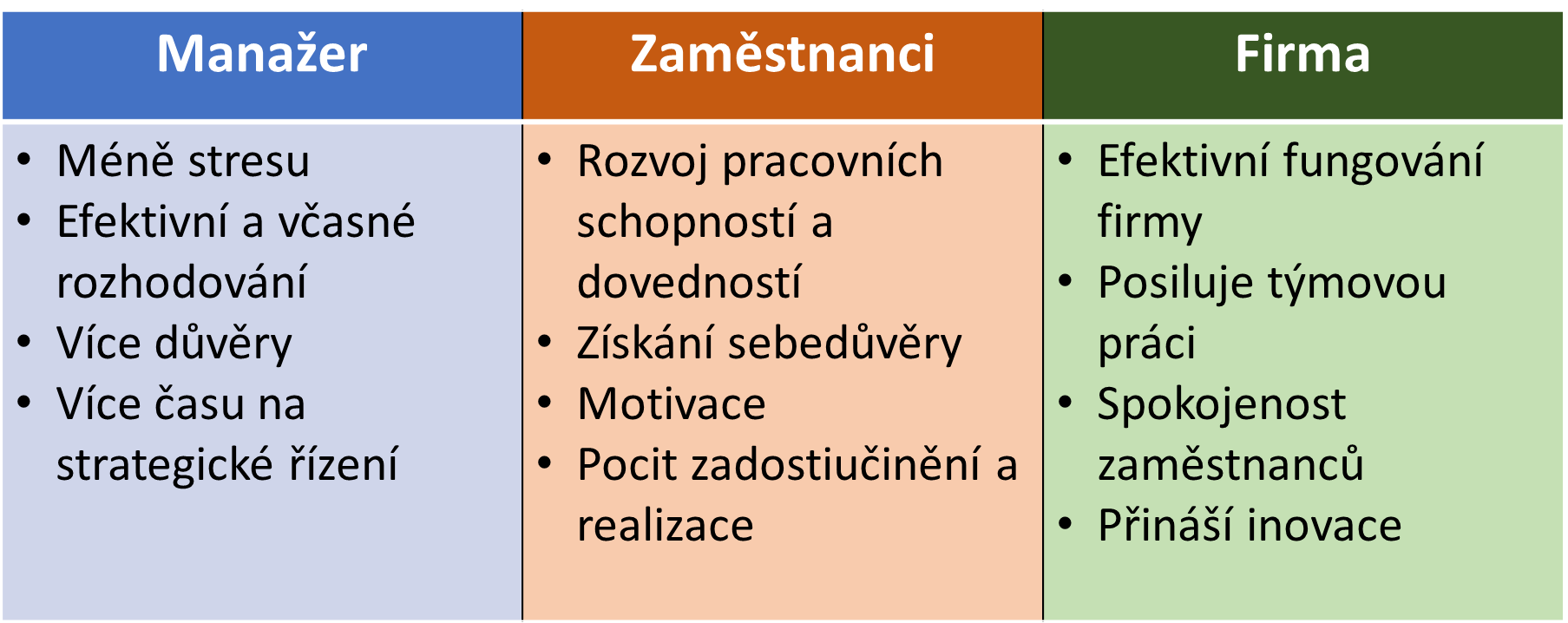 MANAGEMENT 							   PEM SU OPF
Bariéry delegování
Strach ze ztráty moci
Přehnaná důvěra v podřízené
Vyhýbání se nebezpečí ze strany podřízených
Bariéry delegování
Strach ze zneužití pravomocí podřízenými
Málo důvěry vůči podřízeným
Diktátorský styl vedení
MANAGEMENT 							 PEM SU OPF
Proč to nefunguje?
Obavy z  chyb podřízených
Neochota stanovit jasně danou kontrolu delegování
Neochota důvěřovat podřízeným
Manažer
Neochota vzdát se autoritářského stylu vedení
Neochota být otevřený a přístupný novým nápadům
Podceňování schopností podřízených
MANAGEMENT 							   PEM SU OPF
Případová studie – Udělej si sám
1.	Proč je delegování pro nadřízené důležité?
2.	Jakou roli hraje „školení“ v procesu delegování?
3.	Z jakých důvodů se nadřízeným nedaří delegovat práci?
MANAGEMENT 							   PEM SU OPF
Případová studie – Boss
1. Jak byste reagovali na tento způsob chování svého nadřízeného?
2. Čemu škodí takový přístup vedoucího?
3. Jaké způsoby řešení takové situace byste viděli?
MANAGEMENT 							   PEM SU OPF
Děkuji vám za pozornost a přeji příjemný zbytek dne. 
Děkuji vám za pozornost, přeji příjemný den.